Formazione professionale duale
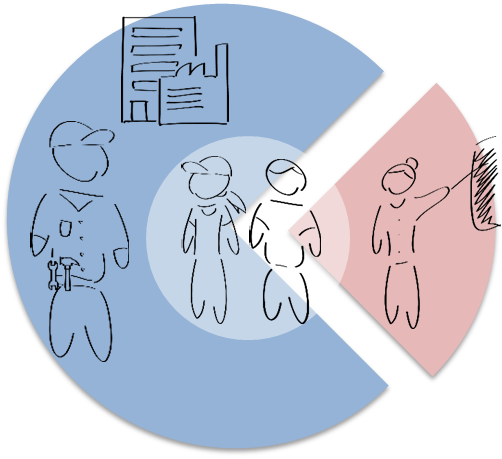 Formazione professionale in Germania
[Speaker Notes: Messages 

Presenation is to provide a first impression of how Dual VET in Germany works                         
Focus of presentation is on:
Dual VET (not other forms of VET which also exist in Germany)
Dual VET IN Germany (not Dual Vet in Austria, or in Switzerland)
Initial TVET (not further VET)]
Contenuto
Visione generale
Funzionamento della formazione professionale duale 
Vantaggi e sfide attuali 
Perché in Germania la formazione professionale duale funziona 
Cinque caratteristiche di qualità della formazione professionale tedesca 
Ulteriori informazioni
I. Visione generale – il percorso dei giovani nella vita lavorativa
Mercato del lavoro
Scuole professionali a tempo pieno
Formazione professionale duale
Istruzione superiore
2 - 3.5 anni
2 - 3.5 anni
3.5 - 6 anni
10 - 13 anni scolastici
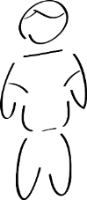 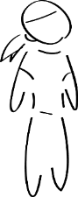 Istruzione elementare
[Speaker Notes: Messages
A large number of people choose Dual VET to gain enter the labor market
Dual VET provides one possible track in the vocational training system of Germany, not the only
Dual VET leads to employment earlier than higher education 
Access from Dual VET to Higher Edudation is possible but not shown in this slide (Dual VET in Germany no Dead-end)]
Contributo
I. Visione generale – prestazioni della formazione professionale duale
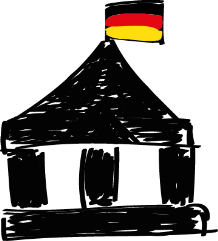 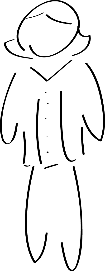 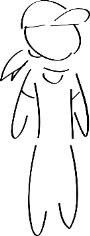 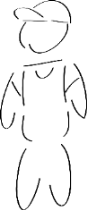 Apprendisti
Datore di lavoro
Stato
Il 51,7% di una fascia di età inizia una formazione professionale duale
Il 90% di cui la conclude 
1,32 Mio. di apprendisti svolgono 326 professioni riconosciute per cui è necessaria una formazione professionale 
5,2% di tutti i lavoratori sono apprendisti 
Alta sicurezza dell’occupazione (96% delle persone con un diploma di formazione professionale hanno un lavoro, sono solo  l’81% quelli senza diploma)
Compenso per la formazione di circa 876 € al mese
426.375 di 1,7 Mio. di aziende formano  (20,0%), la maggior parte di esse sono aziende medio-grandi
Formano più di 500.000 nuovi apprendisti ogni anno
Assumono il 68% degli apprendisti dopo la loro formazione
Investono in media 18.000 € ad apprendista all’anno (di questi il 61% è destinato al compenso per la formazione)
Il 70% degli investimenti si ammortizza attraverso i contributi produttivi degli apprendisti
Condivide le spese  per il Sistema di formazione professionale duale con l’economia
Spese pubbliche per la formazione professionale duale: 7,29 Mrd. €
3,031 Mrd. € per 1.550 scuole professionali
3,33 Mrd. € per misure di controllo, monitoraggio e promozione
7,7 Mrd. € vengono messi a disposizione dall’economia per la formazione professionale (costi al netto complessivi 2018713; costi al lordo = 25,6 Mrd. €)
Economia nazionale/società
Forte competitività internazionale delle PMI 
Tasso di disoccupazione giovanile relativamente basso in Germania (7,2%)
fonte:
BIBB rapporto dei  dati (2018), Ufficio Federale di Statistica
[Speaker Notes: Message

Slide provides impression about current „performance“ of Dual VET in Germany 
Each stakeholder invests something but also gains something from Dual VET]
II. Funzionamento della formazione professionale duale
Inizio della formazione professionale duale 
Stipulazione di un contratto di formazione 
Apprendimento nel processo lavorativo 
Esami finali indipendenti  
La formazione come chiave per una carriera professionale 
Gli attori promuovono la formazione professionale duale e assicurano la sua qualità
Gli standard seguono le richieste del mondo del lavoro
Condizioni quadro legali
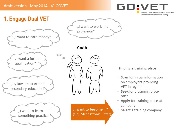 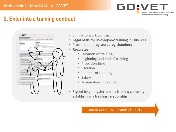 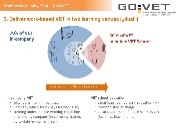 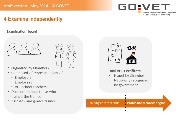 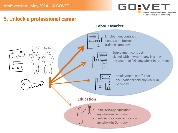 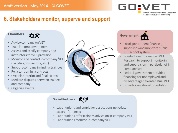 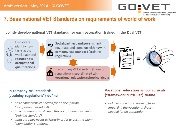 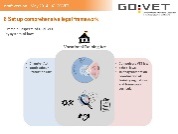 [Speaker Notes: Message

Overview over storyline of how Dual VET works]
1. Inizio della formazione professionale duale
Giovani
“Vorrei apprendere un mestiere ed essere bravo in quello che faccio”
“Vorrei guadagnare”
“Vorrei imparare qualcosa di pratico”
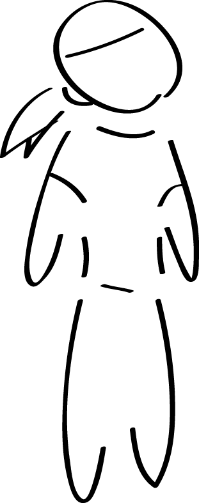 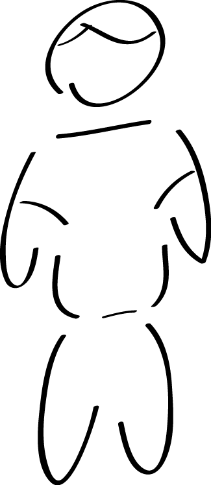 Cercare e trovare un posto di formazione
“Vorrei ottenere un’ulteriore qualifica”
Ricercare le possibili aziende per una formazione 
Ricercare le offerte di posti di formazione 
Candidarsi per un posto di formazione in aziende di formazione 
Scegliere l’azienda per la formazione
“Adempio al mio obbligo scolastico”
“ Vorrei diventare… ”
(ad es. meccatronico)
[Speaker Notes: Messages
Slide shows motivations of young people (the why) for choosing Dual VET and how they search for a training place
Young people early on get to know and navigate a „labor market environment“ when seeking a training place]
1. Inizio della formazione professionale duale
Datore di lavoro
“Ho bisogno di collaboratori leali”
“Vorrei dei collaboratori che svolgono i loro compiti e obblighi in maniera competente nell’azienda, ora e nel futuro”
“Vorrei risparmiare i costi di avviamento e riqualificazione professionale”
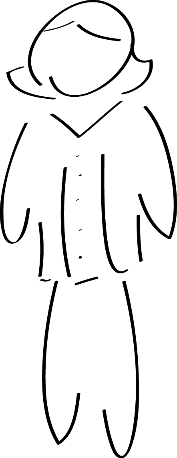 “Vorrei il contributo produttivo e innovativo degli apprendisti”
Cercare e trovare apprendisti
“Ho la responsabilità sociale di formare”
Essere certificati come impresa di formazione 
Offrire posti di formazione  
Valutare le candidature 
Scegliere gli apprendisti
“Vorrei formare”
[Speaker Notes: Messages

Show motivations of enterprises (the why) for training in Dual VET and how they search for a trainee
Companies offer VET training places based on their own demand/desire and they have maximum freedom to choose whom to train
At the same time, in order to be allowed to train, they need to be officially tested and certified to train (become a „training company“)]
1. Inizio della formazione professionale duale
Stato
“Il budget statale per la formazione professionale è limitato”
“Abbiamo bisogno di personale qualificato per la crescita e lo sviluppo”
Misure
Creazione di condizioni quadro legali per la regolamentazione della formazione professionale duale
Delega degli attori (camere, datori di lavoro, sindacati, istituzioni governative) 
Apertura  della formazione professionale duale a tutti indipendentemente dai titoli di studio conseguiti in precedenza 
Scuole professionali statali 
Estensione dell’obbligo scolastico legale anche alla formazione professionale duale
Garanzia di accesso ad un’istruzione superiore per gli apprendisti con un diploma
Controllo e sviluppo del sistema sulla base di ricerca sulla formazione professionale istituzionalizzata (BIBB)
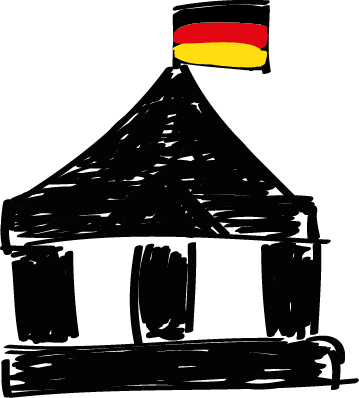 “Tutti I giovani devono ricevere un’istruzione di base e secondaria, per poter assumere il proprio posto nella società”
“Dobbiamo rafforzare e controllare il sistema di formazione professionale duale”
“I giovani devono essere preparati per il mercato del lavoro attuale e futuro così che possono trovare un’occupazione”
[Speaker Notes: Messages

Slide show motivations of the government (the why) for supporting training in Dual VET and some measures for doing so
Government in Germany is providing formal conditions for Dual VET
In this context, the Government provides legal framework for both company and young person to enter, implement and complete VET together (training contracts, etc.)]
2. Stipulazione di un contratto di formazione
Inizio della formazione professionale
Simile ad un  contratto di lavoro
Basi legali  per l’apprendimento in azienda nel corso della formazione professionale
Emesso e registrato delle camere
Regola:
Durata della formazione
Inizio e fine della formazione 
Periodo di prova
Diritto alle ferie
Contenuti di formazione
Compenso per la formazione
Motivi di licenziamento 
Attraverso la firma dell’apprendista e dell’azienda di formazione il contratto di formazione diventa un rapporto di formazione.
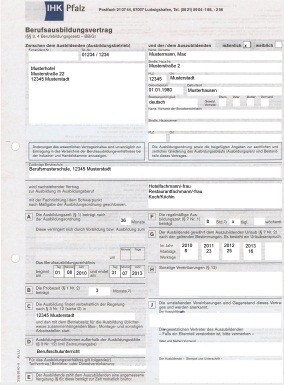 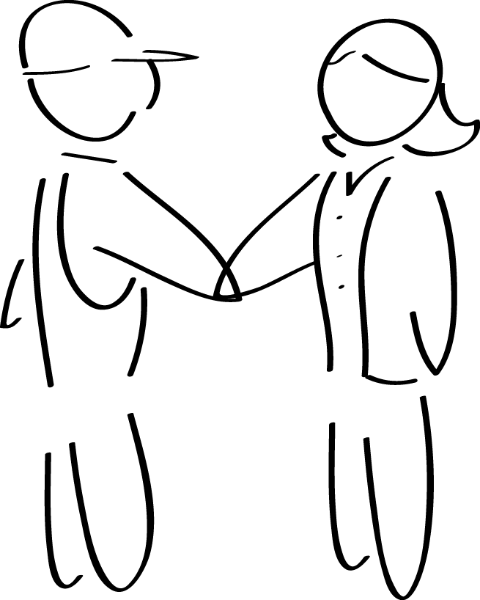 Inizio dell’apprendimento nel processo lavorativo
[Speaker Notes: Messages

Slide provides overview over content and significance of training contract for Dual VET
The training contract institutionalizes that education in Dual VET is in principle following actual demand and agreement of employers and trainees
The training contract is very similar to a work contract, hence acquainting trainees with the formal arrangements of work relationships]
3. Apprendere nel processo lavorativo
2 luoghi di apprendimento coordinati (duale) all’interno di un ciclo di formazione
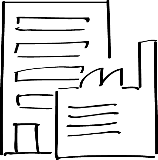 70% 
in azienda
30%nella scuola professionale
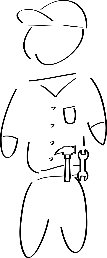 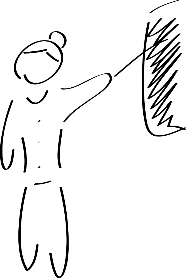 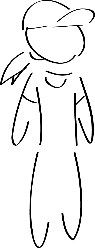 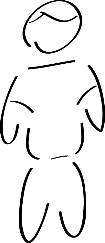 Formazione professionale in azienda
Base legale: contratto di formazione
L’azienda di formazione paga un compenso per la formazione all’apprendista 
L’azienda offre una formazione strutturata con condizioni lavorative reali(istruttori in azienda, moderne attrezzature aziendali, etc.)
Lezioni della scuola professionale
Base legale: obbligo scolastico
Le scuole professionali offrono gratuitamente lezioni nelle materie di formazione professionale (2/3) e le materie di cultura generale (1/3)
Il governo regionale finanzia le scuole pubbliche (edifici, insegnanti, etc.)
Durata complessiva della formazione professionale duale: 2 – 3,5 anni
[Speaker Notes: Messages

Slide provides overview over the 2 learning venues of Dual VET an
Dual VET is defined in principle by VET taking place in a coordinated manner in the 2 learning venues company and school
Dual VET is work-based because it is implemented for the most part in the company and requires trainees to take on „real“duties and tasks of the workplace
Dual VET is based on the principle of strong involvement of the business community, because „companies know best which competencies they need/demand“. One example for this is the large share of in-company training itself (70%). Through strong company involvement in Dual VET in Germany, companies find the VET graduates with the competencies which closely meet their needs. 
Dual VET in the company at the same time is closely regulated by government and implemented by in-company instructors]
3. Apprendere nel processo lavorativo
Piano settimanale per gli apprendisti che svolgono una professione per cui è prevista la formazione professionale (esempio)
Lezioni della scuola professionale 
Seguono gli standard di formazione delle scuole professionali definiti nel piano quadro per le materie di formazione professionale (2/3 della formazione scolastica)
Seguono i piani quadro scolastici per le materie di cultura generale(1/3 della formazione scolastica)
Apprendere in classe
Formazione professionale in azienda 
Segue gli standard di formazione in azienda (standard minimi) definiti nel regolamento della formazione.
L’apprendista viene avvicinato in maniera graduale ai compiti di lavoro in azienda e con le sue attività contribuisce all’utile complessivo dell’azienda.
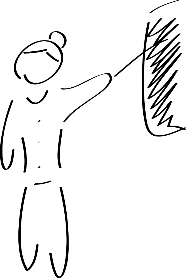 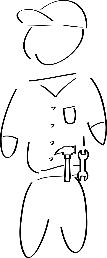 La formazione professionale e le lezioni nella scuola professionale possono rispettivamente avvenire anche in moduli più grandi (corsi in moduli)
[Speaker Notes: Messages

Slide shows basic framework for content delivered in both in-company as well as vocational school education in the frame of Dual VET
Training plan often also: in-company VET from Monday until Thursday with only Friday VET in school
possibility of providing Dual VET also en bloc (3 weeks in-company VET, 1 week VET in the school) especially in occupations with few trainees or where working times of company are difficult to reconcile with schooling]
4. Esami finali indipendenti
Commissione d’esame
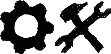 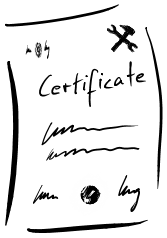 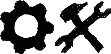 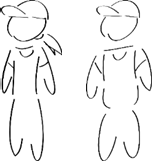 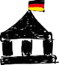 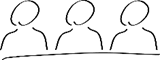 Esame finale
Organizzato dalle camere 
La commissione è composta da rappresentanti dei:  
Datori di lavoro  
Lavoratori 
Insegnanti delle scuole professionali (stato)
Di solito il corpo docente e il personale di formazione del rispettivo candidato non partecipano
Esamina e valuta l’apprendista
Diploma di formazione 
Emesso dalla camera
Titolo di studio riconosciuto a livello statale
Termina il contratto di formazione    inizia la carriera 
			       lavorativa
[Speaker Notes: Messages
Slide shows how independent examination works in dual VET
one cornerstone of quality provided in Dual VET system: examination is independent from provision of VET (teacher and trainer of trainee does normally not assess him/her)
in examination board represented are all relevant implementing stakeholders of both vocational practise and vocational theory
when training contract ends, no legal obligation for employer to further employ trainee]
5. La formazione come chiave per una carriera professionale
Possibilità dopo la formazione
Mercato del lavoro
Formazione professionale duale
Contratto di lavoro con l’azienda di formazione  (di allora)
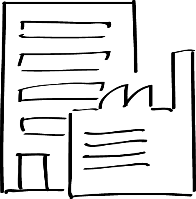 Contratto di lavoro con una nuova azienda in Germania nello stesso campo professionale
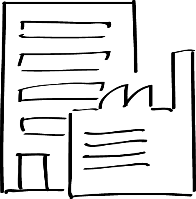 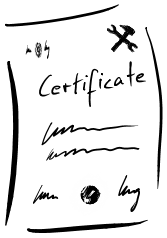 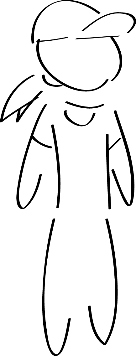 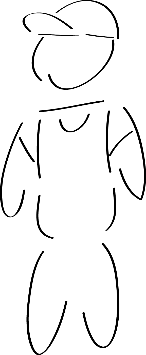 Attività lavorative in Germania in un altro campo professionale
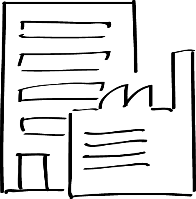 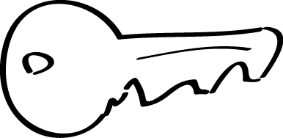 Formazione ulteriore
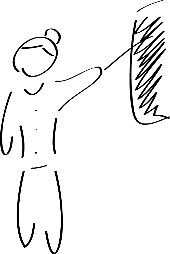 Istruzione terziaria in tutta la Germania 
Aggiornamento o perfezionamento professionale in tutta la Germania
[Speaker Notes: Messages

Show how dual VET qualification opens up a range of professional opportunities for graduate
Young people with Dual training certificate many opportunities on the labour market
Success factor: certificates of chamber is the relevant VET certificate nationally recognized and basis for further employment or further continuing education (with the certificate the graduate can find work anywhere in Germany, any employer will recognize it)]
6. Gli attori promuovono la formazione professionale duale e assicurano la sua qualità
L’industria, parti sociali e stato concepiscono il sistema di formazione professionale duale
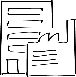 Camere 
Danno consulenza alle imprese di formazione  
Qualificano il personale di formazione 
Controllano e certificano l’azienda di formazione 
Verificano e controllano la formazione in azienda (attrezzatura, istruttori, etc. ) 
Sostengono le imprese nella ricerca di apprendisti
Registrano i contratti di formazione
Organizzano gli esami intermedi e finali
Assumono il ruolo di mediatore nel caso di una disputa tra l’apprendista e l’azienda
Organizzano eventi
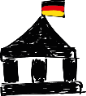 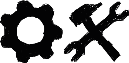 Stato
Finanzia, controlla e verifica il sistema scolastico professionale pubblico 

Lo stato fa ricerca istituzionalizzata sulla formazione professionale (BIBB)
Organizza lo sviluppo (ulteriore) degli standard di formazione
Sostiene disoccupati o giovani svantaggiati nella ricerca di una formazione 
Sostiene i giovani con disabilità nella ricerca di una formazione 
Offre un aiuto nell’orientamento professionale 
Promuove la visibilitàdella formazione professionale duale
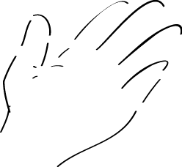 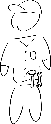 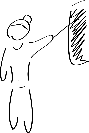 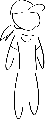 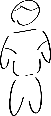 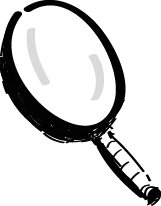 Parti sociali 
Sindacati e associazioni datoriali negoziano il compenso per la formazione 
I consigli di fabbrica controllano la formazione aziendale 
Partecipano al concepimento degli standard per la formazione aziendale 
Fanno parte della commissione d’esame
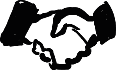 [Speaker Notes: Messages

Slide shows who supports Dual VET how (which are the key stakeholders)
Key roles of chambers, social partners and government in actively supporting and shaping the Dual VET system
Stakeholders (and expecially the chambers) are the „guardians of quality“ of VET provided in Dual VET System (quality assurance)]
7. Gli standard seguono le richieste del mondo del lavoro
L’impulso per lo sviluppo/aggiornamento degli standard giunge dall’economia
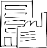 Durata: max. 1 anno
Datore di lavoro identificare nuovi ambiti dei compiti sul posto di lavoro che necessitano di una qualifica professionale aggiuntiva.
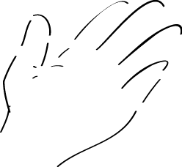 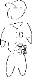 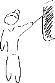 Le parti sociali e lo stato negoziano e approvano nuovi standard di formazione aziendale   (regolamento della formazione) sotto la direzione del BIBB
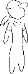 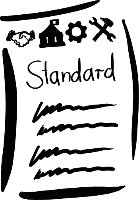 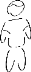 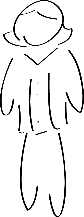 Standard per la formazione professionale duale
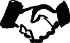 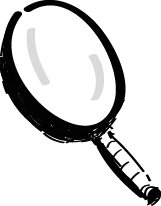 =
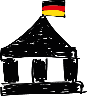 Gli standard definiscono la realizzazione della formazione professionale duale nelle aziende e nelle scuole professionali. Costituiscono la base per l’offerta, il controllo e la promozione della formazione professionale duale a livello nazionale.
Sviluppo/aggiornamento di standard di formazione per le scuole professionali (Programma quadro d’insegnamento) in accordo con standard di formazione aziendali (regolamento di formazione)
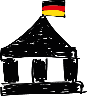 [Speaker Notes: Messages

show how VET standards guiding Dual VET delivery in company and school are developed in a coordinated manner
VET standards are developed jointly (with strong involvement of industry and trade unions) and therefore close to the demand (social and economic) as well as accepted by all
In general, the impulse for updating/changing/developing occupations and the respective Dual VET standards comes from companies
Through this highly formalized process, a continuous cycle of demand, updating/development and implementation is maintained, which keeps Dual VET standards close to the world of work]
7. Gli standard seguono le richieste del mondo del lavoro
Formazione professionale in entrambi i luoghi di apprendimento sulla base di standard orientati alle necessità
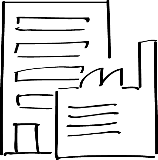 professione
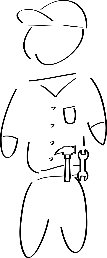 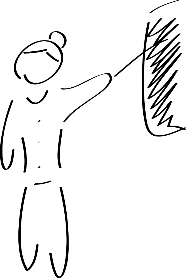 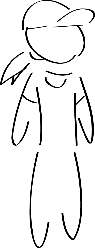 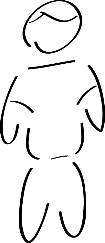 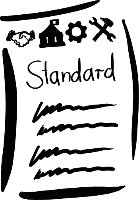 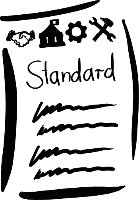 Standard di formazione professionale per le scuole professionali
(Programma quadro d’insegnamento) comprende
Standard di formazione per le aziende (regolamento della formazione) comprende
Concordato
Le competenze che gli apprendisti apprendono in una professione (profilo professionale) 
Quali sono i requisiti minimi che un’azienda di formazione deve insegnare (standard di formazione)
Che cosa devono sapere gli apprendisti per superare con successo l’esame finale (standard dell’esame)
Obiettivi di apprendimento e contenuti  (strutturato secondo “campi di apprendimento”) come base per le lezioni nella scuola professionale
Le lezioni con riferimento alla professione trasmettono le conoscenze teorico-professionali necessarie per la formazione professionale
[Speaker Notes: Messages

Dual VET standards for each occupation are composed of standards guiding VET delivery in both learning venues
Dual VET standards formalize an already accomplished agreement among all relevant stakeholders on the standards which should guide Dual VET, hence are not simply imposed from above, but, when finally promulgated, are already accepted by those who implement and monitor these standards (most importantly, by the business community)]
8. Condizioni quadro legali
Quadro legale per tutti gli aspetti della formazione professionale duale
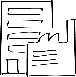 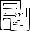 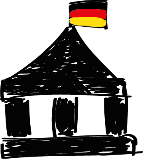 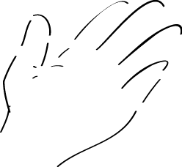 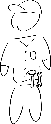 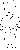 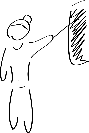 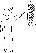 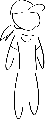 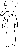 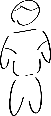 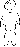 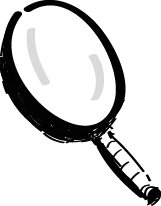 Legge sulla formazione professionale
Legge sulla tutela del lavoro giovanile 
Codice dell’artigianato 
Legge sulla contrattazione collettiva
Legge sulla regolamentazione provvisoria del diritto delle camere di commercio e dell‘industria 
Legge sulle camere 
Legge sulla costituzione aziendale
Istruzione dell’obbligo
Leggi scolastiche regionali 
Accordo di coordinamento tra il regolamento della formazione e il programma quadro d’insegnamento
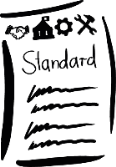 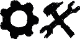 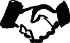 Costituzione-Articolo 12 [libertà di scelta della professione]
[Speaker Notes: Messages

Slide shows the legal framework of Dual VET
The Vocational Training Act makes the core legal provisions for Dual VET
However, there are also other Laws which regulate aspects of Dual VET, and which are to some extent coordinated and hence complementary with the Vocational Training Act]
Sintesi – funzionamento della formazione professionale duale
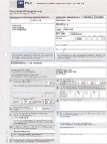 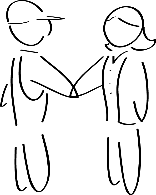 Stipulazione di un contratto di formazione
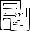 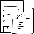 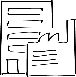 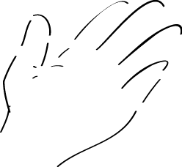 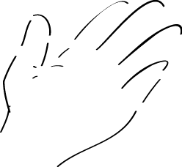 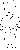 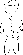 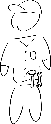 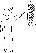 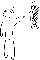 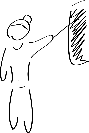 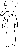 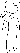 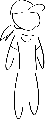 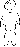 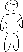 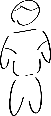 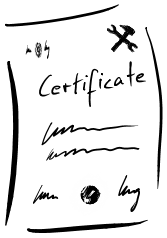 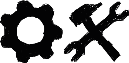 Apprendere nel processo lavorativo e esame finale indipendente
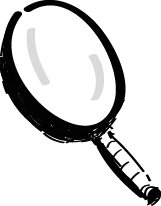 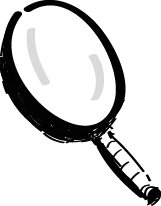 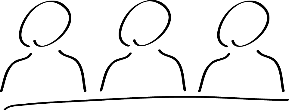 Attori competenti promuovono la formazione 
professionale duale e assicurano la sua qualità  sulla base del consenso
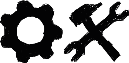 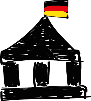 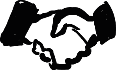 =
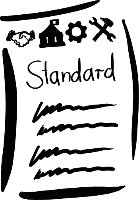 Standard di formazione unitari a livello
nazionale: attuali e orientati alle necessità
Legge sulla formazione 
professionale
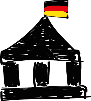 Inserito nel contesto legale
[Speaker Notes: Messages

Summary and main messages]
Sintesi – il Sistema duale: due mondi sotto lo stesso tetto
Mondo del lavoro
Istruzione
Professione
Azienda
Scuola professionale
"Duale" = 2 luoghi di 
apprendimento
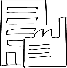 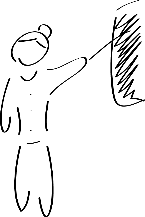 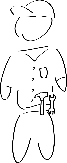 Apprendista
Datore di lavoro
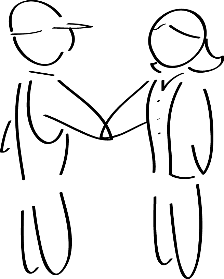 Stato (federale e regionale)
Camere e parti sociali
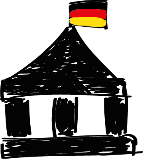 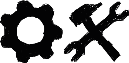 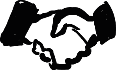 Crea le condizioni quadro legali e mettere a disposizione le risorse per la parte scolastica della formazione professionale; trasmette compiti sovrani alle autorità, parti sociali e camere
Definire, verificare e controllare i contenuti di formazione nell’azienda sulla base del consenso
[Speaker Notes: Messages

Summary of stakeholders and their linkages adding up to the „House of Dual VET“
The Dual VET system manages to bring the worlds (work and education) under one roof and through this has proven again and again its capacity for modernizing itself according to the demands of economy and society
The central actors of Dual VET are employer and trainee
Government and industry share a role in VET delivery
Government, chambers and social partners provide the foundation for Dual VET]
Contributo
III. Vantaggi della formazione professionale duale
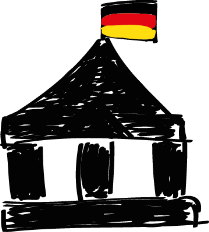 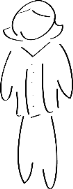 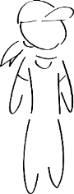 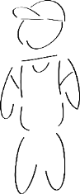 Apprendisti 

Acquisiscono competenze tecniche specifiche e qualifiche per l’occupazione e le attività lavorative
Ottengono un compenso per la formazione
Apprendono nelle reali condizioni lavorative aziendali (macchinari/ impianti, processi lavorativi, etc.)
Si identificano con l’azienda di formazione e la professione
Si qualificano per misure per la formazione aggiuntive
Datori di lavoro 

Ottengono personale qualificato competente, che soddisfa esattamente le richieste dell’azienda (rispetto a candidati esterni)
Aumentano la produttività e la qualità dei servizi e dei prodotti  
Ottengono ingenti rendite a medio termine come risultato del loro impegno nella formazione
Partecipano allo sviluppo di standard di formazione
Risparmiano i costi di reclutamento e riqualificazione professionale
Contribuiscono alla Corporate Social Responsibility (CSR)
Stato 
Approfitta dal punto di vista politico dell’influsso positive della formazione professionale duale sull’economia e sulla società
Copre la necessità di personale qualificato con il contributo dell’economia (formazione aziendale) 
Dispone di un sistema di formazione professionale con grandi capacità di modernizzazione (trasformazione tecnologica) 
Può controllare in maniera efficiente la formazione professionale e assicurare la qualità
Rafforza la cooperazione formalizzata con l’economia attraverso la regolamentazione della formazione professionale aziendale 
Ottiene un indicatore di tendenza per gli sviluppi nell’economia e sul mercato del lavoro
Economia/società 
Risultati economici e competitività 
Armonizzazione di domanda e offerta (datore di lavoro / lavoratore)
Integrazione sociale ed economica dei giovani
[Speaker Notes: Messages

Slide summarizes what each of the stakeholders gains from Dual VET
There is a „Triple Win“ of Dual VET
Companies significantly benefit both in short and long-term
Matching of training market with labor market through Dual VET avoids some potential social and economic costs of labor market mismatch]
III. Sfide attuali
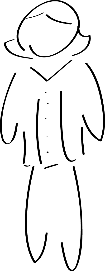 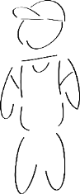 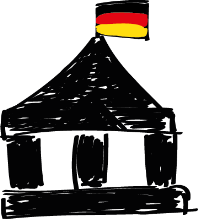 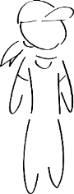 Stato 

Una futura carenza di personale qualificato è già prevedibile 
Il cambiamento demografico porta ad un minor numero di giovani per il mercato del lavoro
Tendenza dei giovani a decidersi sempre di più per la via dell’istruzione accademica  
Forti differenze regionali per quanto concerne l’offerta e la richiesta di formazione
Inclusione di persone con disabilità
Apprendisti 

Ricerca di un posto di formazione: candidati senza posto di formazione: (2017: 80.200); diminuzione delle aziende di formazione (spec. PMI) dal 24% (2009) al 19,8% (2016)
Richieste in aumento sul posto di lavoro / luogo di apprendimento azienda (conoscenza di lingue straniere, etc.) 
Miglioramento delle possibilità per l’apprendimento costante (soprattutto per candidati più anziani)
Accesso alla formazione professionale duale e occupazione attraverso competenze acquisite in maniera informale
Datori di lavoro 

Trovare gli apprendisti: numero dei posti di formazione vacanti in aumento da 19.800 (2010) a 49.000 (2017)
Trovare apprendisti competenti che portano con se competenze, conoscenze e comportamenti per una formazione (“formabilità”)
Inclusione di persone con disabilità
Inclusione di un gran numero di migranti dal 2015
Economia/società
Difficoltà per singoli gruppi di persone nel trovare un posto di formazione e diventare occupato
Difficoltà nell’essere all’altezza delle richieste odierne delle aziende al personale qualificato
fonte:
BIBB rapporto dei  dati (2018), Ufficio Federale di Statistica
[Speaker Notes: Messages

Slide summarizes current challenges for Dual VET in Germany
The Dual VET system faces a number of challenges
Dual VET in Germany may also benefit by learning from the experiences of other countries with VET to deal with these challenges
A strength of the Dual VET system is also displayed in the fact, that through institutional research and monitoring challenges and problems are known very early on, providing politics with evidence for required action.]
IV. Perché in Germania la formazione professionale duale funziona
Sistema cresciuto dal punto di vista storico 
Essendo una nazione industriale altamente sviluppata vi è una grande richiesta di personale specializzato qualificato sul mercato del lavoro 
Forza delle piccole e medie imprese (PMI)
Le aziende di formazione riconoscono i vantaggi e dispongono delle capacità e competenze necessarie per una formazione
Rappresentanza forte e competente dei datori di lavoro e dei lavoratori (camere/sindacati/associazioni) 
Ampia  accettanza sociale degli standard di formazione attraverso un forte ruolo delle parti sociali e della cultura dell’impegno cooperativo  
Forte capacità di indirizzare dello stato 
Personale docente competente e personale di formazione aziendale qualificato
Preparazione dei giovani alla formazione professionale attraverso il sistema di istruzione comune.
[Speaker Notes: Messages

Slide shows under which auxiliary structural conditions Dual VET operates in Germany
Without these structural conditions in place, Dual VET would not work in the same way
A wholesale transfer of German Dual VET to other countries where these conditions are not in place therefore is not possible]
V. Cinque caratteristiche della qualità della formazione professionale
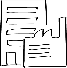 Cooperazione tra politica, l’industria e parti sociali
Ad es. commissione d’esame, standard di formazione

Apprendere nel processo lavorativo 
Ad es. formazione aziendale = 70%

Accettanza degli standard nazionali
Ad es. standard per la formazione professionale, diploma
 della camera

Personale di formazione professionale qualificato 
Ad es. personale di formazione professionale qualificato e corpo docente

Consulenza e ricerca istituzionalizzate
Ad es. BIBB relazione sulla formazione professionale, standard di formazione
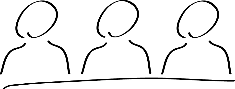 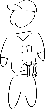 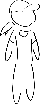 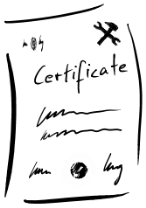 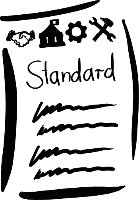 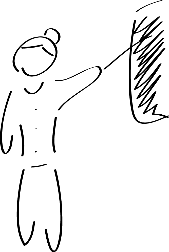 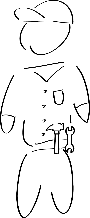 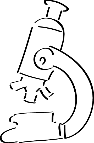 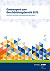 [Speaker Notes: Messages

The 5 quality features are derived from the experiences of Dual VET in Germany and define general key characteristics a demand-oriented VET system should have 
The 5 quality features may also provide some guidance toward which elements of the Dual VET could be utilized for strengthening quality of VET in other countries]
VI. Ulteriori informazioni
Numeri e fatti 
BIBB rapporto sulla formazione professionale
        (link)
Ufficio Federale di Statistica (link)
BMBF portale dati (link)

Standard di formazione 
BIBB opuscolo: regolamenti di formazione e come nascono (link)
Esempi di regolamenti di formazione e di programmi quadro d’insegnamento (BIBB) (link)

Documenti legali 
Legge sulla formazione professionale (link)
Legge sulla tutela del lavoro giovanile (link)
Legge sulle camere (link)
Legge sulla contrattazione collettiva (link)
Legge sulla costituzione aziendale (link)

Siti internet
GOVET
BMBF
BIBB

Contatto per ulteriori domande 
govet@govet.international
[Speaker Notes: Message

Slide provides resources in case of further requests for information]
VII. Legenda
Camere 

Parti sociali  (sindacati e associazioni datoriali)

Politica (federale e regionale)


Gli attori promuovono

Gli attori controllano 

Ricerca nell’ambito della formazione professionale

Standard della formazione professionale duale
Blu


Rosso
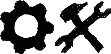 Mondo del lavoro 

Istruzione 


Giovani/apprendisti 


Datori di lavoro 

Personale di formazione aziendale 

Corpo docente nella scuola professionale 

Commissione d’esame 

Diploma professionale/diploma di operaio artigiano qualificato
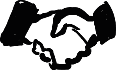 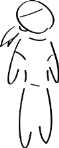 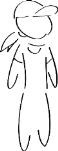 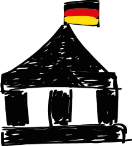 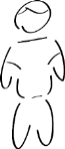 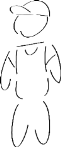 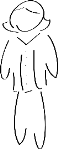 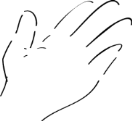 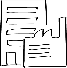 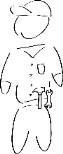 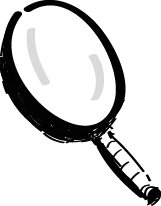 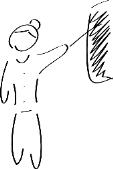 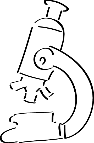 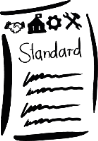 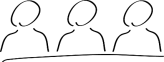 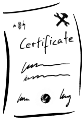 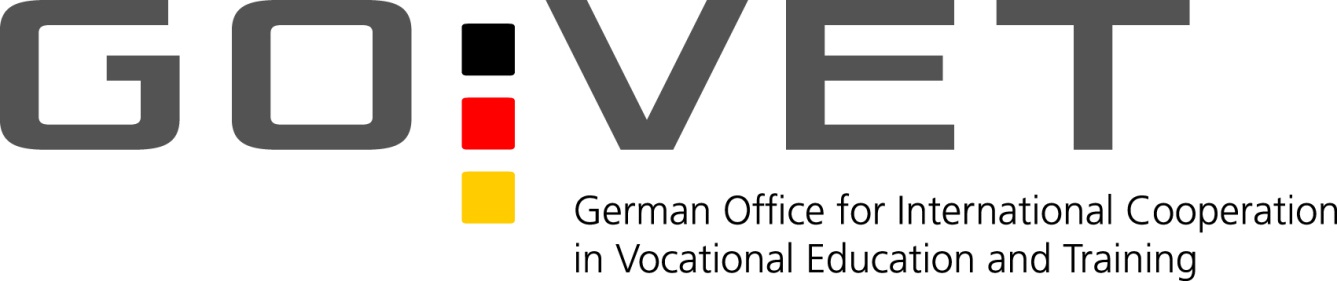 The one-stop shop for international 
Vocational Education and Training Cooperation
The one-stop shop for international 
Vocational Education and Training Cooperation
GOVET – Zentralstelle für internationale Berufsausbildungskooperation
im Bundesinstitut für Berufsausbildung
Robert Schuman-Platz 3 
53175 Bonn
www.govet.international
govet@govet.international
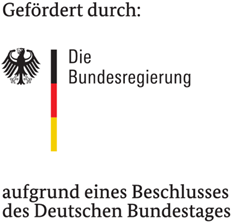 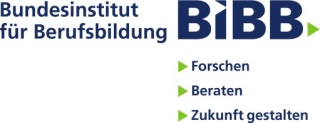